Что изучение социальной структуры может дать социально-экономической политике?
Тихонова Н.Е.
Центр стратификационных исследований ИСП НИУ ВШЭ

Гайдаровский форум, 17 января 2019 г.
Абсолютный подход в российской статистике
Модель доходной стратификации относительно прожиточного минимума, ИС РАН, осень 2015 г
Бедные как имеющие доход ниже определенной границы – прожиточного минимума (ПМ)

Официальная статистика: 
14,6% бедных (21,4 млн. человек) в первом полугодии 2016

Данные социологических обследований (ИС РАН): 
24,9% бедных осенью 2015

Этот подход может быть расширен за счет дальнейшего разделения небедных на группы в соответствии с соотношением их доходов и ПМ. 

Вопрос границ групп?
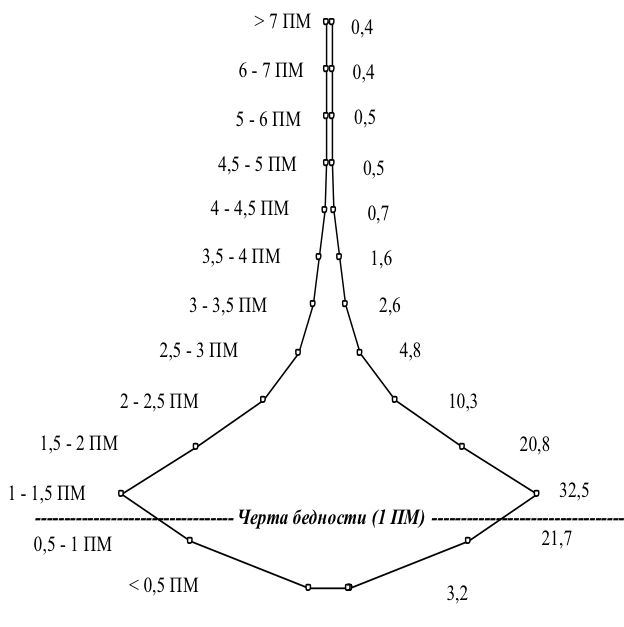 При построении модели учтена структура домохозяйств и региональные величины ПМ.
Абсолютный подход: Всемирный банк
Бедные: ежедневный доход в расчете на человека < $5 по ППС
	в т.ч. крайне бедные < $2.5 по ППС
Уязвимые (высокие риски бедности): $5 – 10 по ППС
Средний класс: $10 и более по ППС
Модель доходной стратификации по методике Всемирного банка, данные ИС РАН и РМЭЗ-НИУ ВШЭ, 2014-2015 гг.
«Западный средний класс»
М. Раваллион:  «западный средний класс» - те, кто не беден по стандартам США. 
В России: 45,9% - бедные, 54,1% - «средний класс» (2015 г., данные РМЭЗ НИУ ВШЭ)
В США 13,5% бедных (2015 г.)
Административные границы бедности США, 2015 г. (границы «западного среднего класса»), в долларах и рублях по ППС
Относительный подход: медианный доход
Средний класс обычно включает тех, чьи доходы находятся «вокруг» медианного значения – от 0.75 до 1.25 медианного дохода.
Верхняя граница среднего класса часто проводится выше– 2 или 2,5 медианных дохода
Границы бедности – 0,5 – 0,75 медианного дохода
Модель доходной дифференциации в России по относительному подходу с использованием страновой медианы, данные РМЭЗ – НИУ ВШЭ и ИС РАН, 2015 г., %
Модели доходной стратификации массовых слоев российского общества в 2012 г., построенные на основе данных трех разных исследований
Относительный подход: медианный доход
Динамика модели доходной стратификации России по относительному подходу с использованием страновой медианы, РМЭЗ НИУ ВШЭ, %
Социально-профессиональный статус работающих представителей разных слоев, 2015, % от работающих
Место жительства представителей разных слоев, 2015, %
АБСОЛЮТНЫЙ ПОДХОД
В современных российских условиях, которые качественно изменились за последние 15 лет с точки зрения доходов населения, использование границ, задаваемых наиболее популярными в мире версиями абсолютного подхода, оказывается нецелесообразно, поскольку они не позволяют дифференцировать основную массу населения. 
Сегодня Россия по характеристикам абсолютных моделей доходной стратификации оказывается ближе уже к развитым, чем развивающимся странам (в частности, в ней отсутствует крайняя бедность, связанная с проблемой физического выживания) – нужны другие доходные границы для выделения групп.

ОТНОСИТЕЛЬНЫЙ ПОДХОД
Относительный подход, связанный с использованием медианного дохода как социального стандарта жизни, оказывается более эффективен при построении модели доходной стратификации для России, чем абсолютный. Он также позволяет проводить корректировки на региональное и поселенческое доходное неравенство.
 Применение относительного подхода демонстрирует, что даже в условиях экономической рецессии для российского общества нехарактерно наличие крайней бедности, а основная масса населения концентрируется вокруг медианы доходного распределения.
Количественно преобладают средние слои, однако для них характерен перевес представителей их нижней части над верхней, а доходы обеих  этих групп в количественном отношении невысоки. Бедные и уязвимые к бедности группы населения составляли осенью 2015 г. около трети населения, а высокодоходные слои - порядка 10%, причем численность их сокращается.
Модели доходной стратификации в России, Китае и Венесуэле, ISSP, 2012 г., %
Модели доходной стратификации в России, Китае и Венесуэле, скорректированные с учетом разницы в медиане доходов, ISSP, 2012 г., %
Модели доходной стратификации в России, Венгрии и Болгарии, ISSP, 2012 г., %
Модели доходной стратификации в России и Германии, ISSP, 2012 г., %
Модели доходной стратификации в России, Болгарии и Германии, ISSP, 2012 г., %
ВЫВОДЫ - 1
Вопреки расхожим мифам о бедности как норме жизни российского населения, социальная структура России, рассматриваемая через призму доходной стратификации, говорит о том, что в нашей стране существует «общество массового среднего класса», хотя и с невысоким уровнем жизни.
Динамика модели доходной стратификации в России позволяет утверждать, что эта модель уже сформировалась и характеризуется высокой степенью устойчивости. Последний экономический кризис, начавшийся в 2014 г., практически никак не сказался на параметрах этой модели, и пропорции различных составляющих ее групп и слоев остались прежними. Более того – поскольку для россиян очень важно «жить как все», а кризис достаточно равномерно ударил по всем слоям населения, то и в самоощущении россиян в плане своего места в обществе последний кризис также ничего всерьез не поменял. Модель субъективной структуры общества очень похожа при ее визуализации на модель его доходной стратификации, а удовлетворенность россиян своим положением в обществе даже в разгар кризиса оставалась достаточно высокой. Это значит, что ни статусной фрустрации, ни характерного для нее острого недовольства своей жизнью, если не произойдет никаких глобальных катаклизмов, со стороны населения в целом и даже бедных и уязвимых его слоев ждать в ближайшее время не приходится.
ВЫВОДЫ - 2
Сравнение моделей доходной стратификации показывает, что страны, достаточно далеко продвинувшиеся по пути модернизационных преобразований (как Россия или Венгрия), а тем более - завершившие их (как Германия), характеризуются иной моделью доходной стратификации, чем страны, находящие в начале или середине этого пути (как Китай или Венесуэла). Закономерность эта «работает» независимо от общего уровня их экономического развития, ВВП на душу населения и его уровня доходов, хотя сложившаяся в стране под влиянием ее исторического опыта и цивилизационной принадлежности система институтов, также как существующие в ней политический строй и курс ее руководства, могут оказывать ощутимое влияние на формирование модели доходной стратификации. 
По типу своей стратификационной система Россия относится, несмотря на глубину доходных неравенств, к европейскому культурно-цивилизационному ареалу. Это нашло отражение и в общественном сознании россиян, в частности – в представлениях населения страны о справедливых и несправедливых доходных неравенствах, допустимых границах и масштабах бедности и т.д. Однако неолиберальная позиция её элит в последние десятилетия привела к сосуществованию параллельно с по сути своей европейской моделью доходной стратификации массовых слоёв населения очень глубоких доходных неравенств между «верхами» и всем остальным обществом, характерных для стран неевропейского ареала. Эта сторона сложившейся в России стратификационной системы приходит в противоречие с объективным вектором развития страны и вызывает устойчивое недовольство сложившейся ситуацией у рядовых россиян.
Модели стратификации массовых слоев российского общества по жизненным шансам в 2015 г., построенные на основе данных двух разных исследований
ВЫВОДЫ
Если структурировать массовые слои российского общества по их жизненным шансам и рискам, то они распадутся на три страты. Верхняя (около 15% населения) характеризуется концентрацией жизненных шансов в самых разных областях – производственной, бытовой, досуговой и т.д. Представители этой страты в массе своей имеют высшее образование и являются выходцами из семей, где родители также имели высшее образование. С точки зрения профессионального статуса это в основном профессионалы, руководители и предприниматели, а особенности их рабочих мест говорят благоприятны. Где бы они не родились, в настоящее время они сосредоточены в массе своей в крупных городах. Все это говорит не только о социальном воспроизводстве представителей этой страты, но и о наличии соответствующих ей структурных позиций преимущественно в «Большой России». В то же время переоценивать благополучие представителей даже этой страты не стоит 
Нижняя страта в составе массовых слоев российского общества включает около 30% населения и характеризуется невозможностью поддерживать типичный для среднего россиянина стандарт жизни, соответствуя традиционному для развитых стран «депривационному» пониманию бедности. В жизни ее представителей доминируют разного рода риски, а круг их жизненных возможностей очень ограничен. В то же время депривированность подавляющего большинства представителей этой страты не очень глубока, хотя положение 3% всех россиян в ее составе можно оценивать как критическое.
ВЫВОДЫ
По своему составу и специфике испытываемых ее представителями рисков нижняя страта мало чем отличается от включающей большую часть россиян (55%) средней, кроме большей концентрации в ней рабочих (прежде всего неквалифицированных рабочих, более половины которых оказались именно в этой страте). Отсутствие множественных качественных отличий между представителями нижней и средней страт говорит об их относительной близости, при которой конкретное позиционирование их представителей в системе стратификации в каждый отдельный момент связано с разного рода индивидуальными жизненными обстоятельствами, приводящими к большему или меньшему накоплению у них рисков и деприваций.
Массовые слои российского общества все больше тяготеют к «выравниванию по среднему». Эта тенденция под влиянием последнего экономического кризиса усилилась, что противоречит тенденциям эволюции социальной структуры в развитых странах, для которых характерно размывание средних слоев и все большая поляризация массовых слоев общества. Модель социальной структуры в России характеризуется также средней степенью статусной кристаллизации. Если властный ресурс в основном распределен в верхней страте, то с экономическим и, особенно, квалификационным ресурсами ситуация далеко не так однозначна. При этом Вероятность проникновения в страту, вне которой был рожден и воспитан индивид, в нем все еще достаточно велика, что видно при сравнении социального происхождения их представителей и их нынешнего положения.
ВЫВОДЫ
Фиксируемая Росстатом доля бедных «по доходу» в разы меньше реально депривированной части населения, не способной поддерживать типичный для среднего россиянина образ жизни. Кроме того, предложенная модель стратификации свидетельствует, что наибольшая поляризация характеризует сейчас жизненные шансы и риски представителей разных страт в сферах их занятости и доступа к каналам сохранения и наращивания своего человеческого капитала. Такая ситуация будет способствовать все большей консервации имеющихся между представителями этих страт различий и постепенному их «закрытию». 
Итак, массовые слои россиян распадаются на две принципиально разные группы: одна, составляющая сейчас около 15% населения, характеризуется не только относительным материальным благополучием, обусловленным, видимо, ее особым местом в системе производственных отношений, но и удовлетворенностью разными аспектами своей занятости, проведения досуга и самореализации в целом. Однако эту группу характеризует постепенное сокращение ее численности. Вторая, объединяющая около 85% россиян, балансирует между типичными для среднего россиянина жизненными шансами и невозможностью поддерживать типичный для современной России жизненный стандарт.